Vergangene Biowoche
Warum können kleine Veränderungen auf der DNA so große Auswirkung haben?
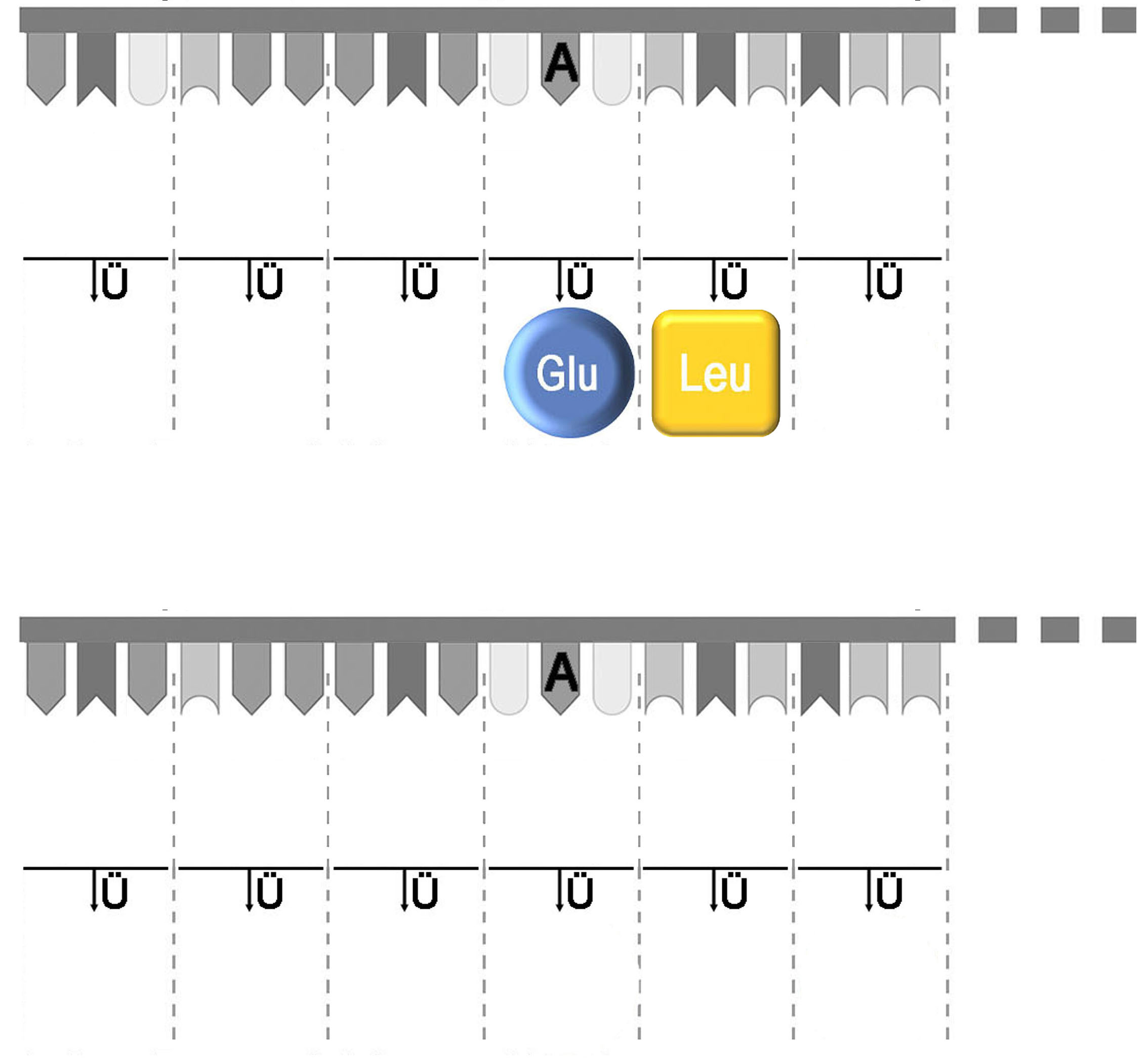 A  T G C A  A A  T A  G    G  C T C  T C C
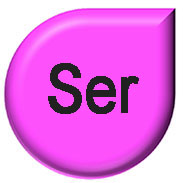 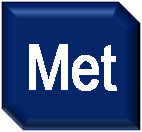 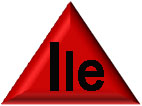 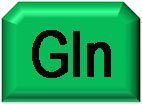 Eine Änderung in der Basenabfolge der DNA hat eine Änderung in der Aminosäureabfolge des Eiweißstoffes zur Folge. Wird dieser dadurch z.B. funktionslos, hat dies Einfluss auf die Ausprägung eines Merkmals (z.B. Nichtausbildung eines Farbstoffes, Bluterkrankheit o.Ä.)
A  T A C A  A A  T A  G     G C T C  T C  C
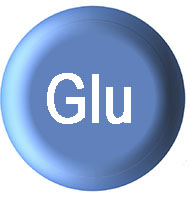 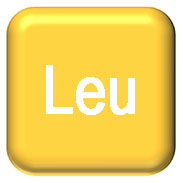 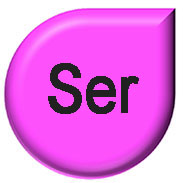 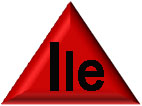 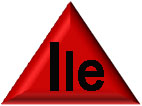 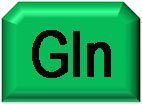 Vergangene Biowoche
In jedem von uns stecken Hunderte Mutationen. Ist das gefährlich?
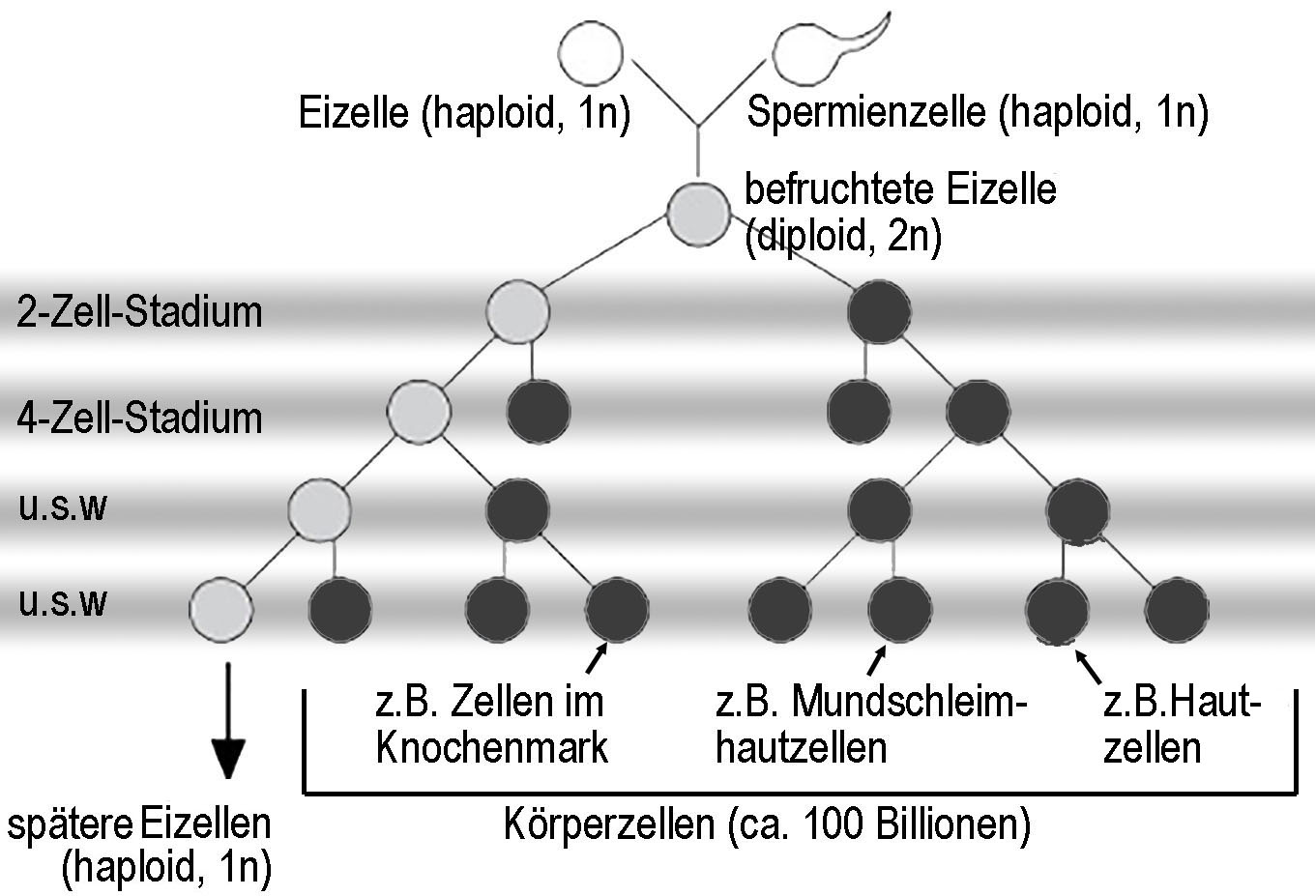 Nur Mutationen in der Keimbahn können sich auf Nachkommen auswirken. Mutationen in Körperzellen sind häufig ohne Auswirkung.
Keimbahnzellen
Körperzellen
Biowoche: „Das Toreschießen steckt in seiner DNA“
Seit der Entdeckung der DNA und der Erkennung  ihrer überragenden Bedeutung hat sich der Begriff „DNA“ bis tief in unsere Alltagssprache hineingearbeitet.

 "Das Toreschießen ist Teil seiner DNA" oder ähnliche Sätze
zeigen das. 

Aber was liegt denn wirklich in der DNA? Wie ist es mit Merkmalen wie "Aggressivität" oder "Neigung zu Alkoholismus"? 

"Is it really all in the genes?"
Biowoche: Was ist dran an einem Aggressions-Gen? Was ist dran an einem Alkoholismus-Gen?
Medienmeldung Fallbeispiel 1:
Ein Gen macht aggressiv
z.B. https://www.scinexx.de/dossierartikel/ein-gen-macht-aggressiv/
Leitfrage der Biowoche: Sind Merkmale durch Gene bestimmt oder sind sie durch die Umwelt bestimmt oder durch beides?
Wir sind skeptisch gegenüber den Pressemeldungen und gehen den wissenschaftlichen Ergebnissen genauer nach.
Medienmeldung Fallbeispiel 2:
Genomforschung: Alkoholiker- Gen entschlüsselt
z.B. https://www.tagesspiegel.de/gesellschaft/panorama/genomforschung-alkoholiker-gen-entschluesselt/705898.html
Moodle-Kurs für diese Woche
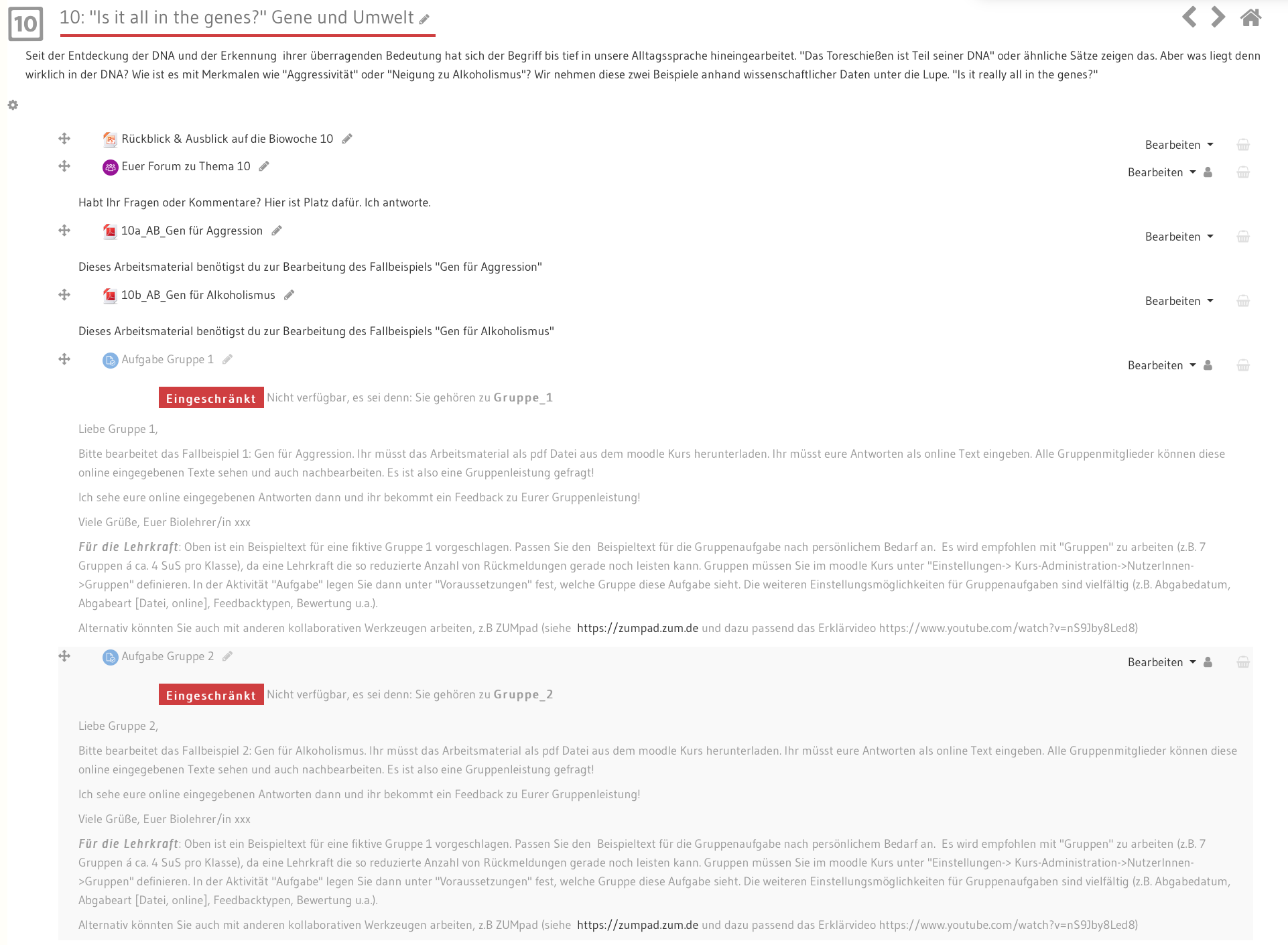